The immediate future
IR + A + INFINITIVE
Hey… 
What are you 
GOING TO DO
 and
Where are you 
GOING TO GO???
To express an action that you “are going to do” in the near future we use the following:  

                      IR + A + INFINITIVE.  

Of course we conjugate the verb ir for whoever is GOING TO DO the action.

Do you remember the 6 forms of the verb ir ?
Yo 			voy
Tú 			vas
Él			va
Ella 			va
Ud.			va
Nosotros	vamos
Vosotros 	vais
Ellos		van
Ellas		van
Uds.		van
Let´s make some sentences
Let´s use the verb estudiar and try to say ¨I am going to study.¨

            Using    IR + A + INFINITIVE  what do we get?
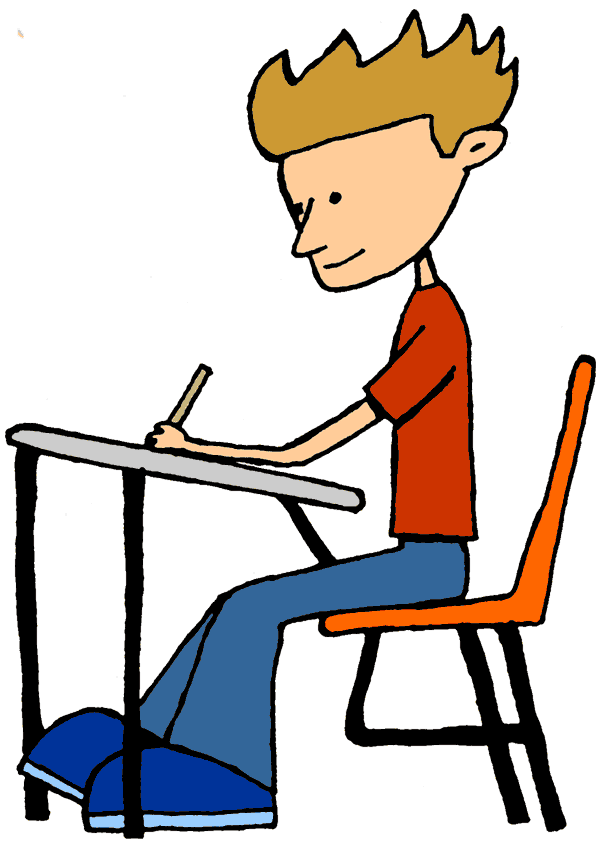 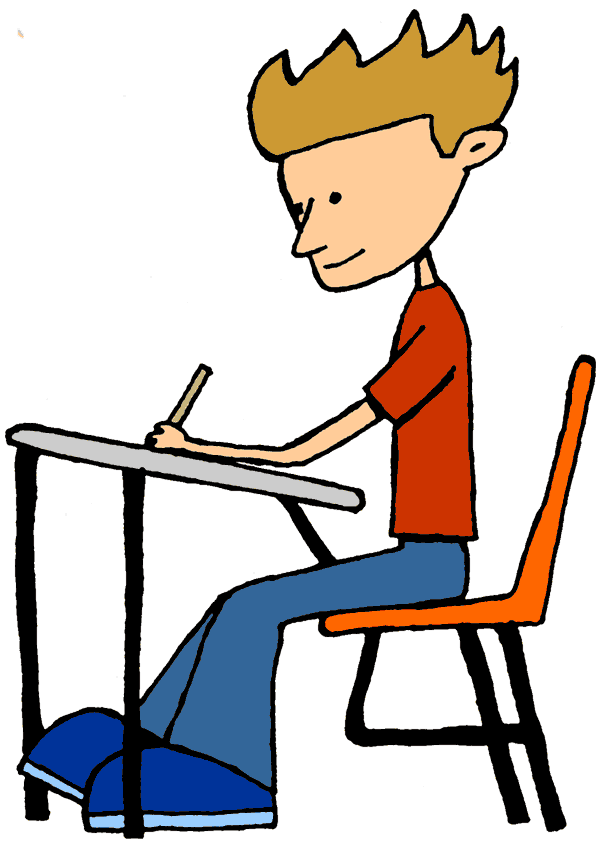 YO VOY A ESTUDIAR
 
What am I going to do now?
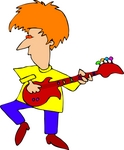 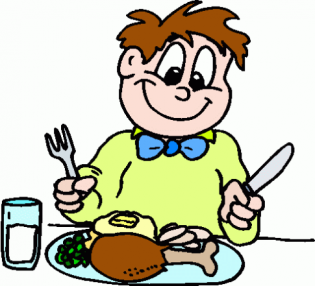 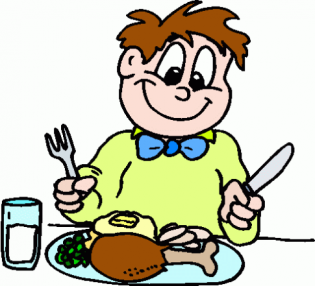 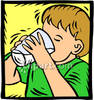 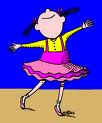 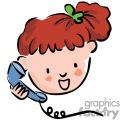 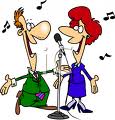 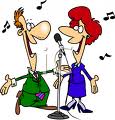 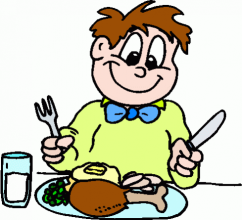 Yo voy a comer.

Yo voy a beber.

Yo voy a cantar.

Yo voy a bailar.

Yo voy a hablar por teléfono.

Yo voy a tocar la guitarra.

Can you say what other subjects are going to do?
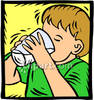 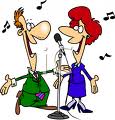 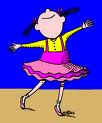 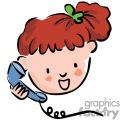 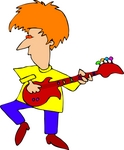 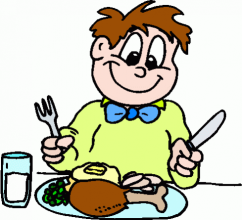 Miguel….



Tú….



Tú y yo….



Vosotros…



Las chicas….



Tú y tus amigos..
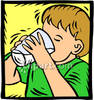 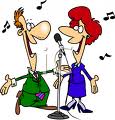 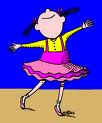 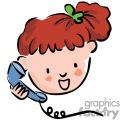 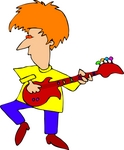 If you want to ask your friend what he/she is going to do you will ask:

¿Qué vas a hacer?

Now ask a friend if he/she is going to do the following?
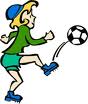 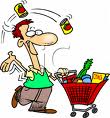 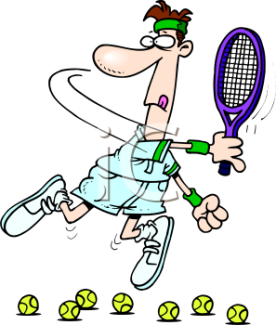 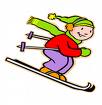 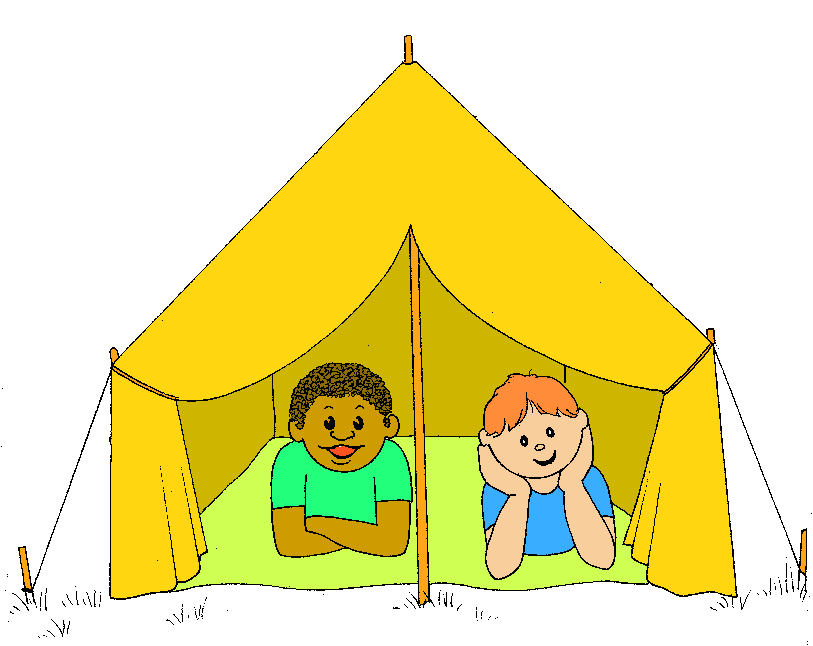 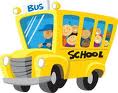 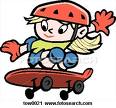 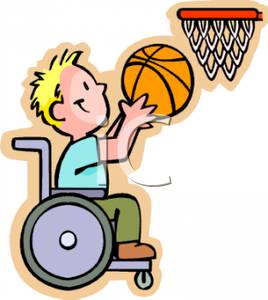 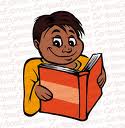 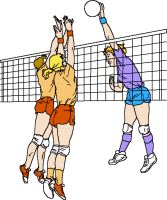 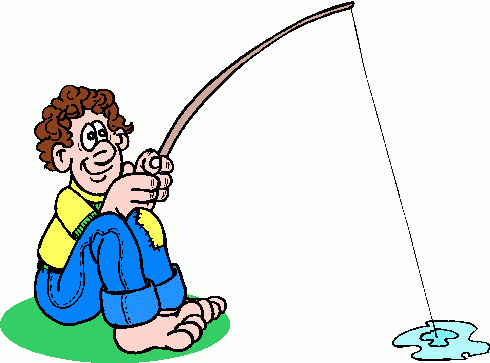 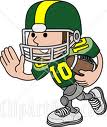 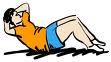 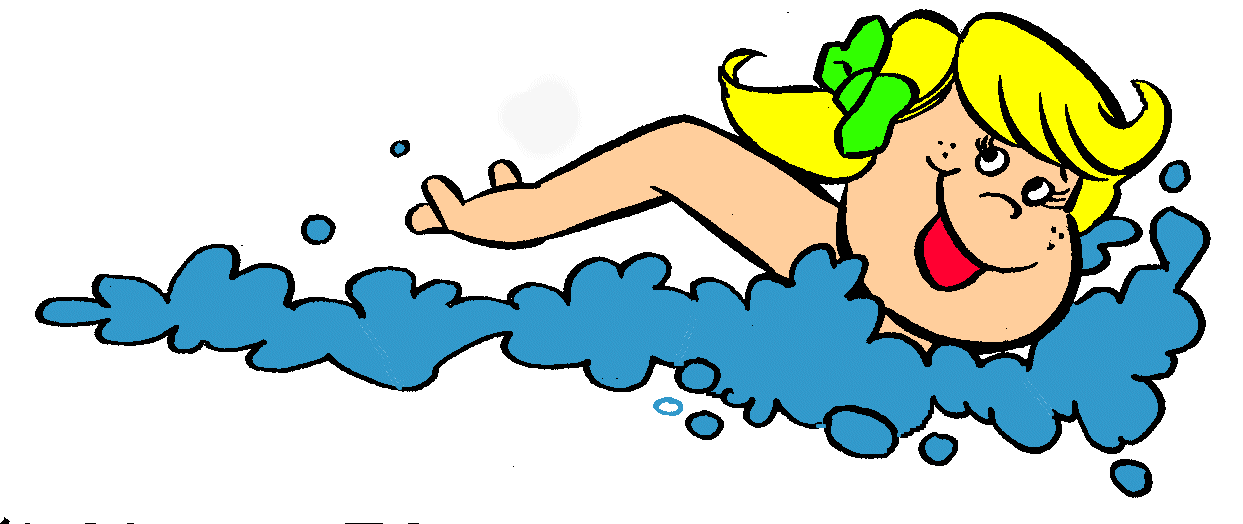 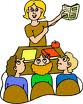 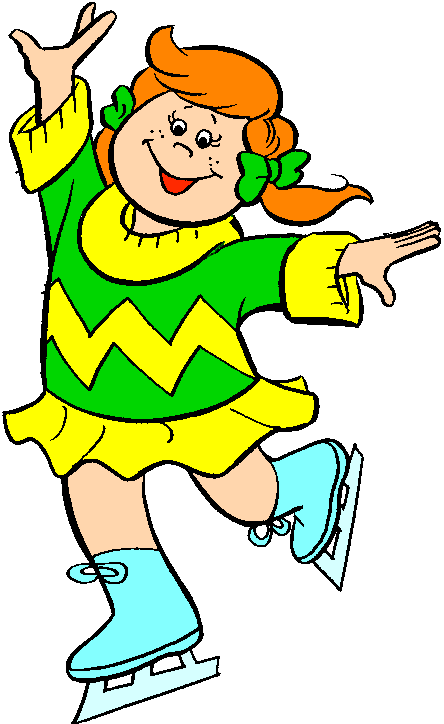 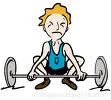 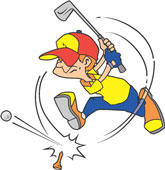 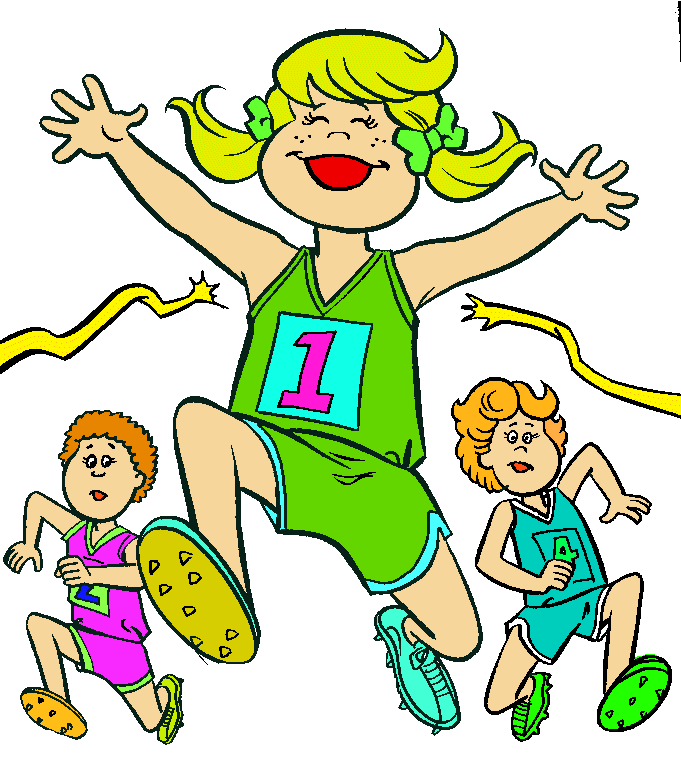 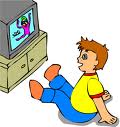 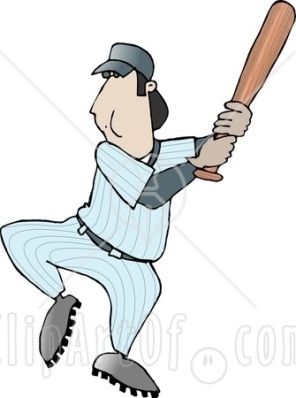 If you want to know where your friend is GOING TO GO you ask:

¿Adónde vas a ir?

And the answer is……
Yo VOY A IR al / a la… …..
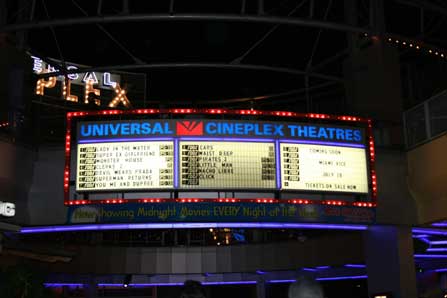 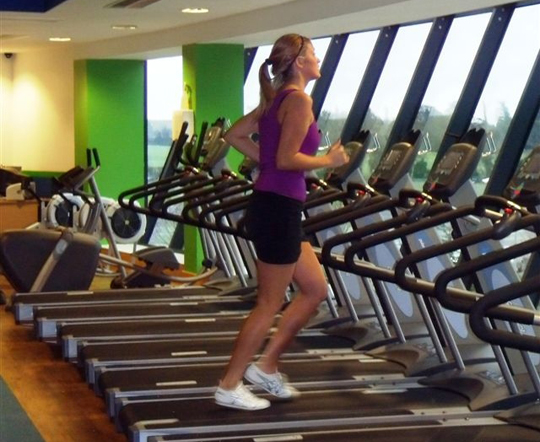 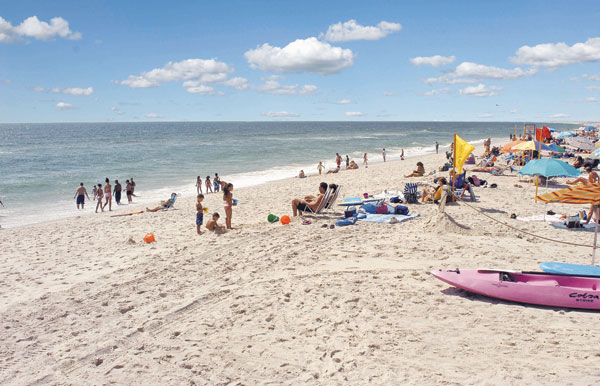 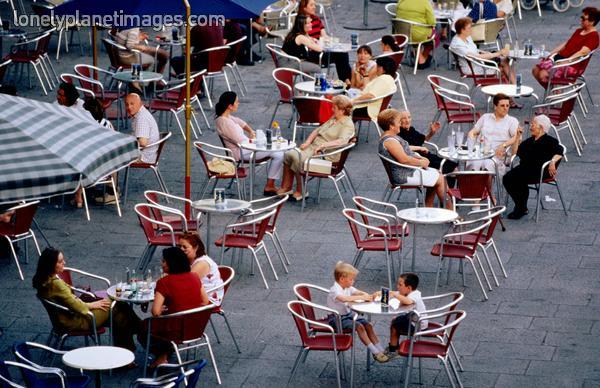 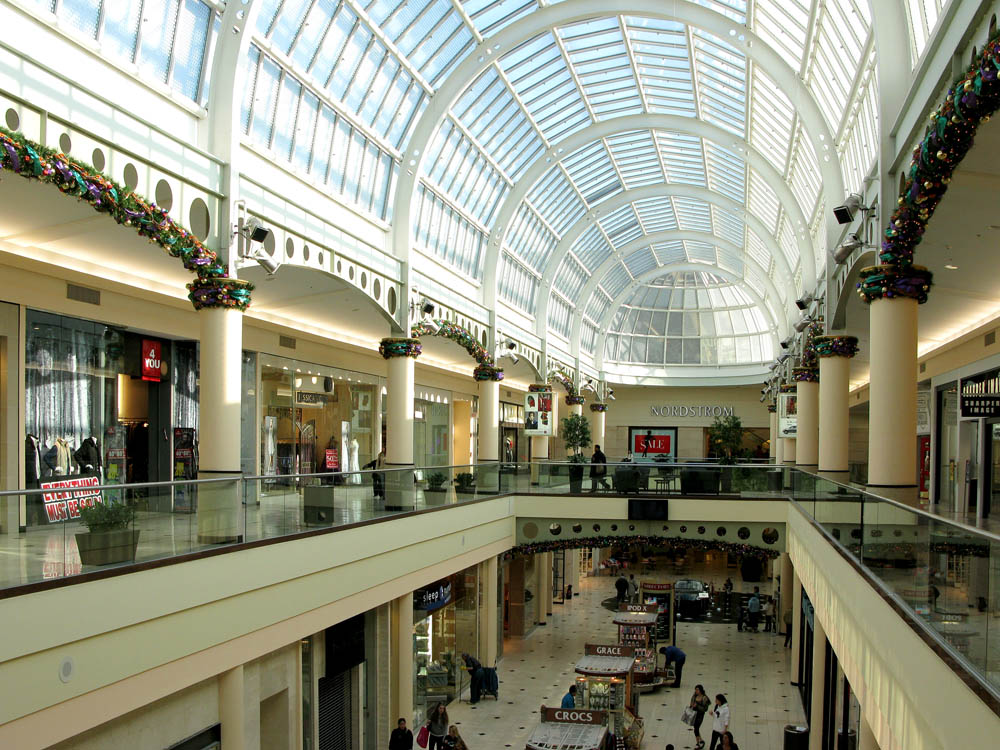 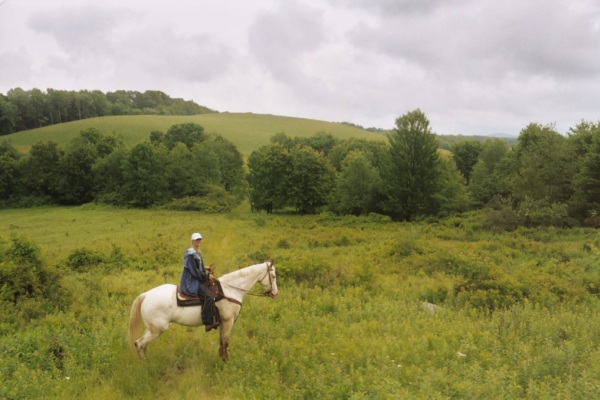 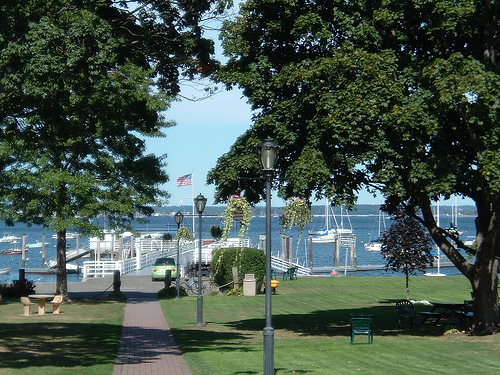 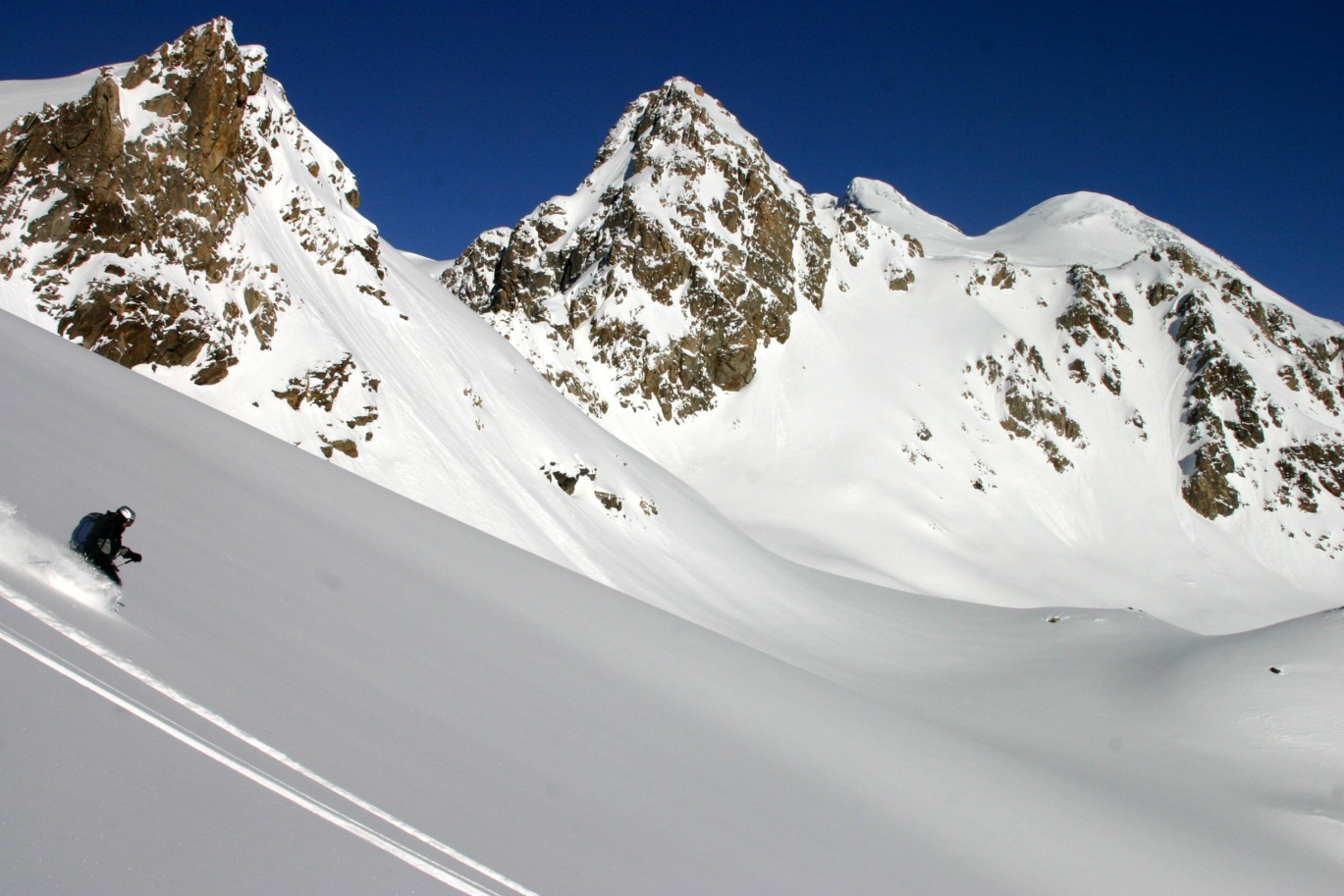 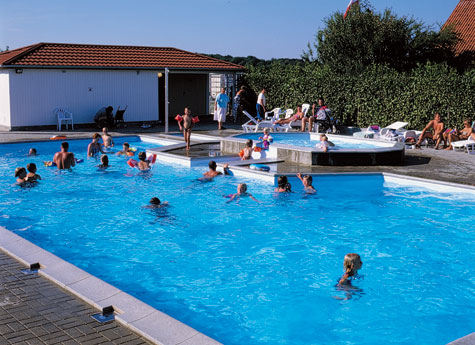 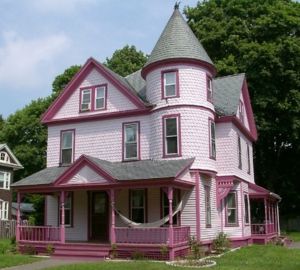 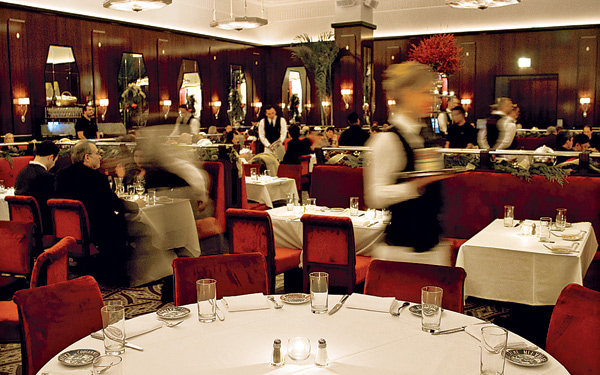 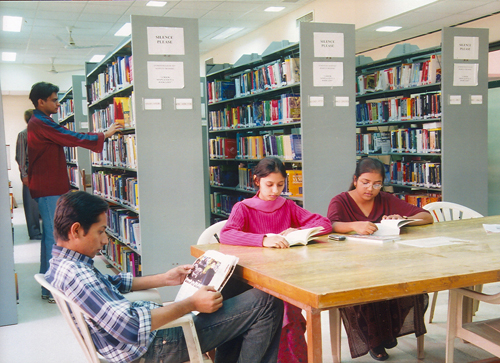 Yo VOY A IR al / a la…   PARA..(verb in infinitive)  Yo voy a ir a la escuela PARA aprender.
I am going to go to school (in order) to learn.
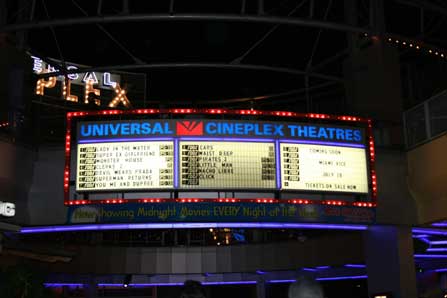 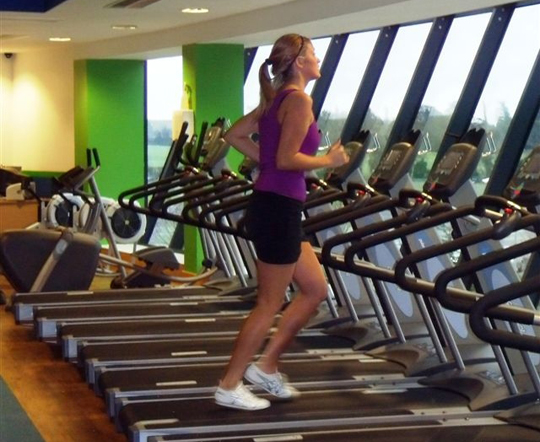 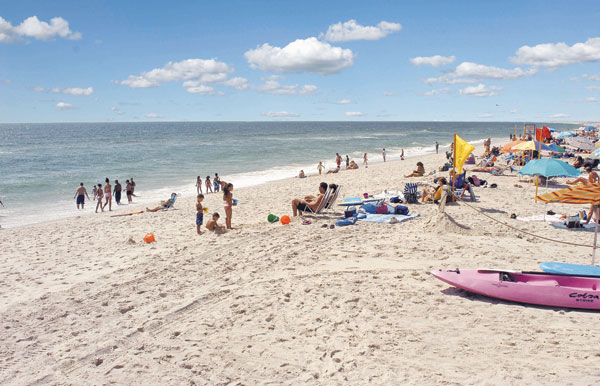 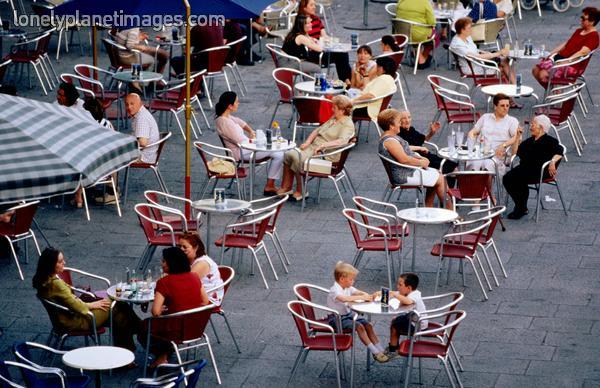 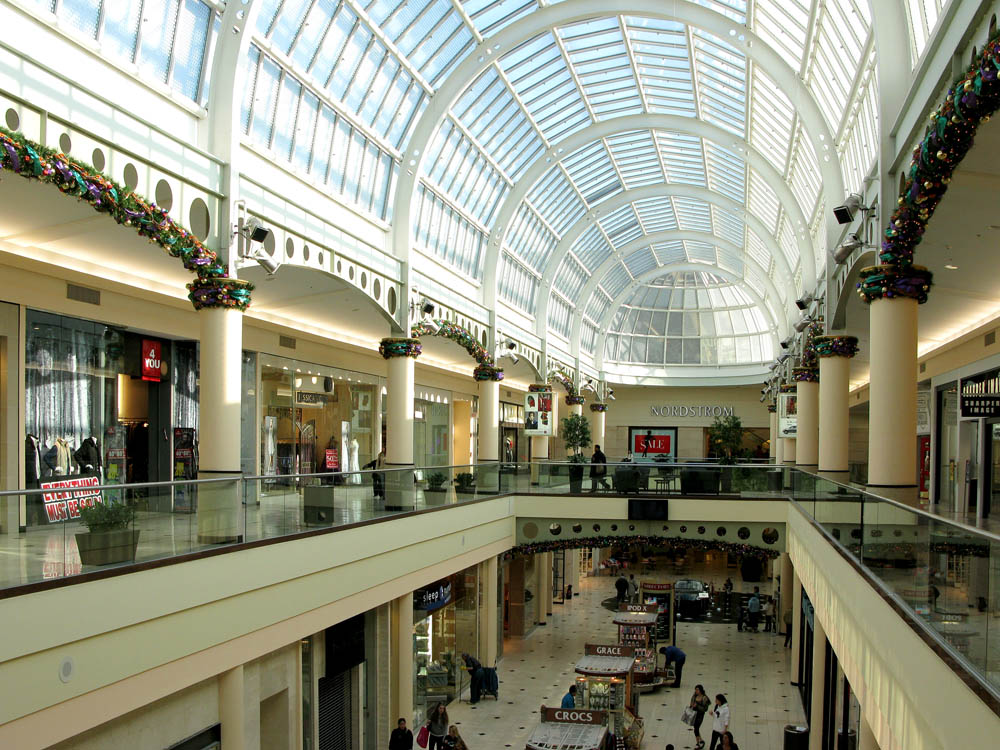 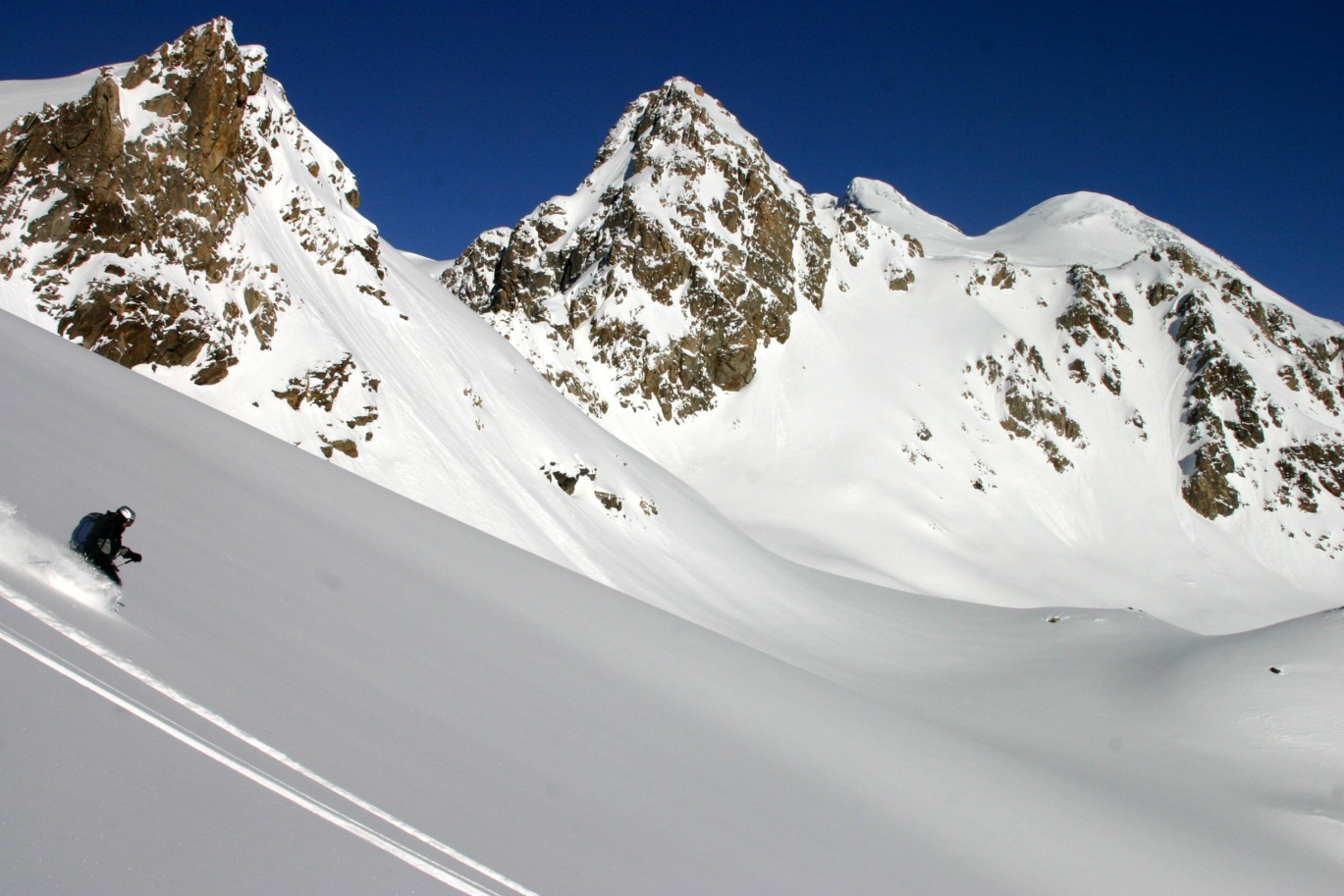 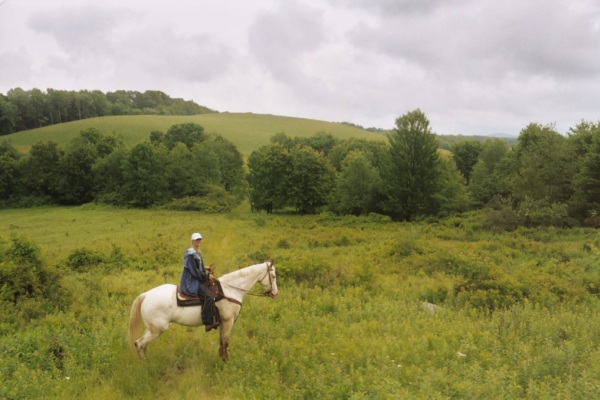 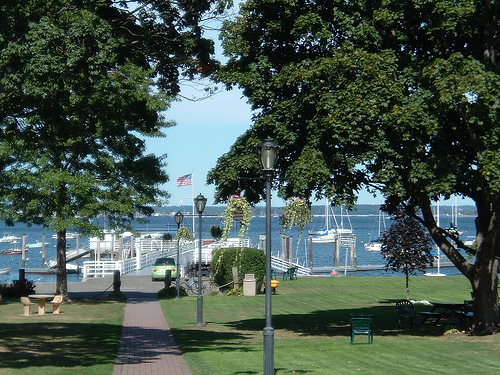 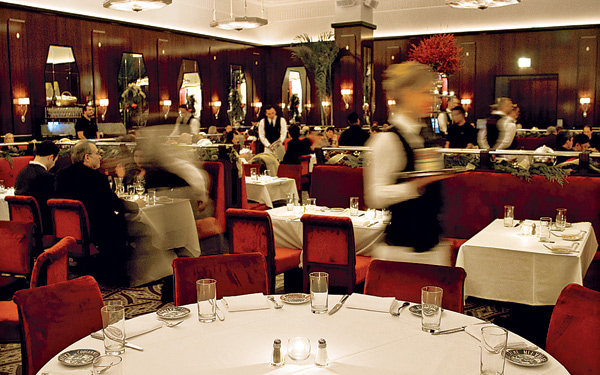 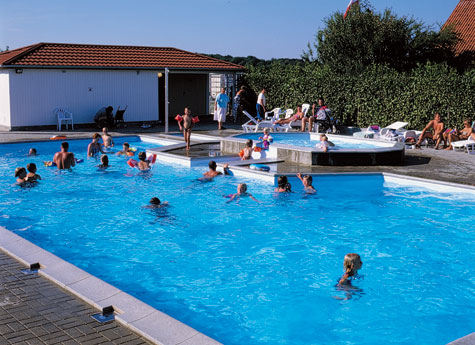 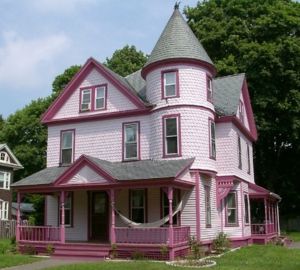 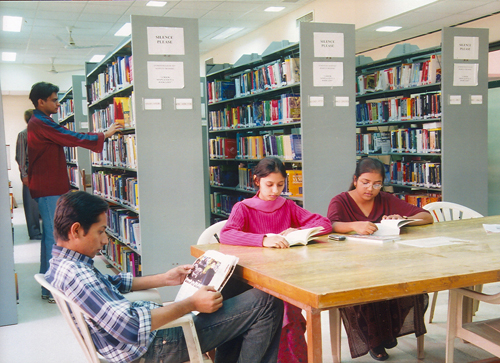